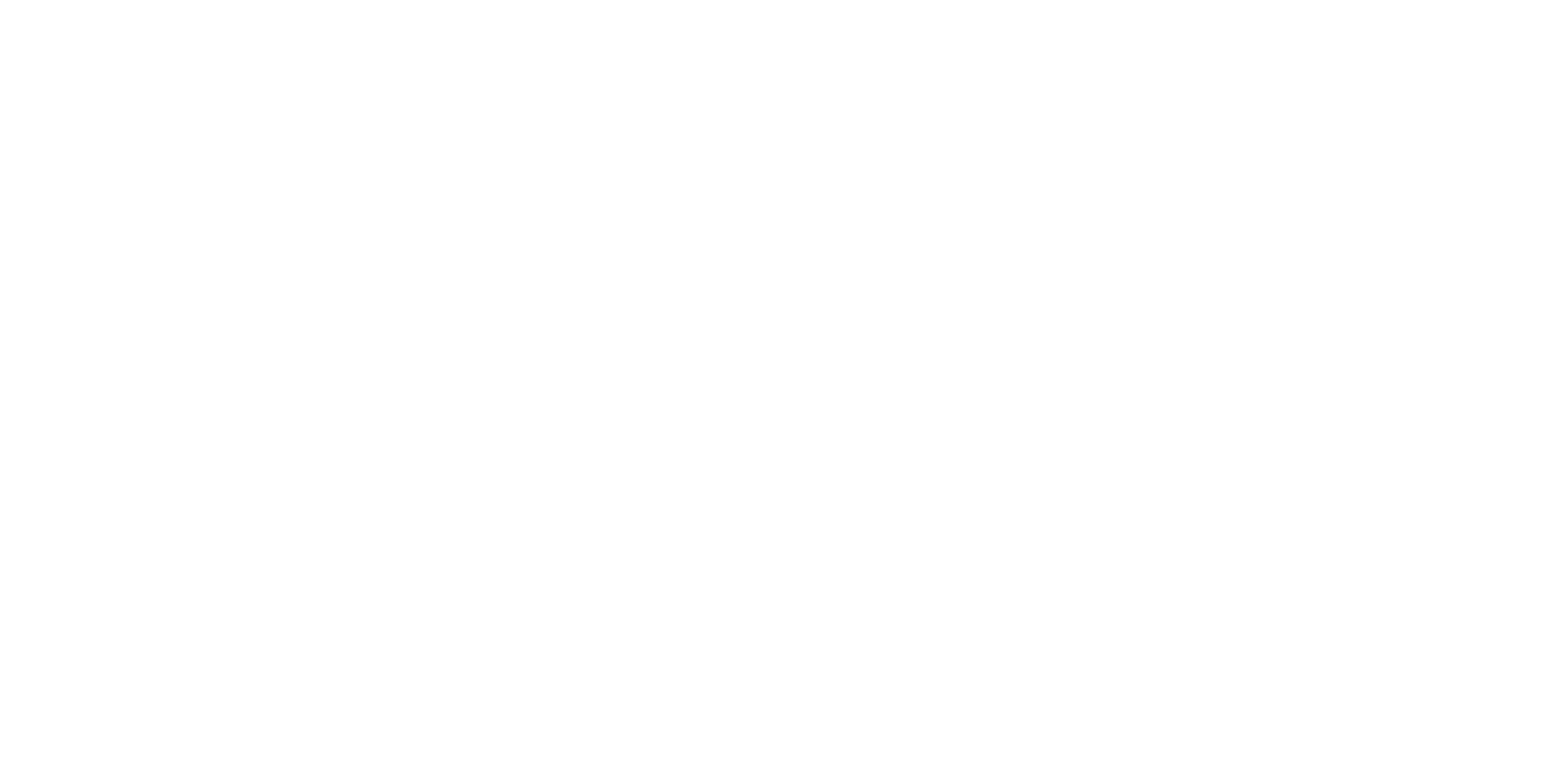 Introduction
The trajectory for Moses’ life is looking really good!
Rich, educated, and powerful.
God’s plan must involve using him as a government official, just like he used Joseph… right?
(Ex. 2:11) One day, after Moses had grown up, he went out to where his own people were and watched them at their hard labor.
He saw an Egyptian beating a Hebrew, one of his own people.
40 years old
Acts 7:23
(Ex. 2:12) Looking this way and that
and seeing no one,
he killed the Egyptian and hid him in the sand.
Moses immediately fails!
(1) Immoral
No due process.
“Looking this way and that… Hid him…”
(2) Ineffective
What kind of a plan is this?
(3) Self-effort
Moses was only able to bury one Egyptian.
When God is ready, he buries the whole army.
(Ex. 2:13) The next day he went out and saw two Hebrews fighting.
He asked the one in the wrong,
“Why are you hitting your fellow Hebrew?”
(Ex. 2:14) The man said,
“Who made you ruler and judge over us?
Are you thinking of killing me as you killed the Egyptian?”
Then Moses was afraid and thought,
“What I did must have become known.”
(Ex. 2:15) When Pharaoh heard of this, he tried to kill Moses, but Moses fled from Pharaoh and went to live in Midian, where he sat down by a well.
How did news spread so fast that Moses was a killer?
Hard to hide in close quarters.
The corpse was in the sand.
Hebrews might’ve turned him in, rather than face the heat.
(Ex. 2:16) Now a priest of Midian had seven daughters, and they came to draw water and fill the troughs to water their father’s flock.
17 Some shepherds came along and drove them away.
But Moses got up and came to their rescue and watered their flock.
(Ex. 2:18) When the girls returned to Reuel their father, he asked them,
“Why have you returned so early today?”
19 They answered, “An Egyptian rescued us from the shepherds. He even drew water for us and watered the flock.”
(Ex. 2:20) “And where is he?” Reuel asked his daughters.
“Why did you leave him? Invite him to have something to eat!”
(Ex. 2:21) Moses accepted the invitation, and he settled there.
In time, Reuel gave Moses his daughter Zipporah to be his wife. 
22 Later Zipporah gave birth to a son, and Moses named him Gershom, for he explained,
“I have been a foreigner
in a foreign land.”
What was Moses thinking?
“I’m too sinful.”
“I’m too incompetent.”
“I’m too old.”
“I’m too embarrassed.”
“I’m too late!”
But there’s a far Greater Deliverer than Moses…
(Ex. 2:23) During that long period, the king of Egypt died.
The Israelites groaned in their slavery and their cry went up to God.
24 God heard their groaning
and he remembered his covenant with Abraham, with Isaac and with Jacob.
25 So God looked on the Israelites and was concerned about them.
That morning, Moses went to do what he always did…
40 years pass
Moses is now
80 years old (Ex. 7:7).
(Ex. 3:1) Now Moses was tending the flock of Jethro his father-in-law.
He led the flock to the far side of the wilderness and came to Horeb, the mountain of God.
(Ex. 3:2) There the angel of the Lord appeared to him in flames of fire from within a bush.
Moses saw that though the bush was on fire it did not burn up.
3 So Moses thought,
“I will go over and see this strange sight—why the bush does not burn up.”
(Ex. 3:4) When the Lord saw that he had gone over to look, God called to him from within the bush,
“Moses! Moses!”
And Moses said, “Here I am.”
(Ex. 3:5) “Do not come any closer,” God said. “Take off your sandals,
for the place where you are standing is holy ground.”
6 Then he said, “I am the God of your father, the God of Abraham, the God of Isaac and the God of Jacob.”
At this, Moses hid his face,
because he was afraid to look at God.
(Ex. 3:7) The Lord said,
“I have indeed seen the misery of my people in Egypt. I have heard them crying out because of their slave drivers, and I am concerned about their suffering.”
(Ex. 3:8) “So I have come down to rescue them from the hand of the Egyptians and to bring them up out of that land into a good and spacious land, a land flowing with milk and honey.
10 So now, go. I am sending you
to Pharaoh to bring my people the Israelites out of Egypt.”
What was Moses’
first response?
“Do you know how powerful Pharaoh is?”
“Have you seen his army?”
“I’m still a wanted man!”
Excuse #1. “Who am I?”
(Ex. 3:8) “So I have come down to rescue them from the hand of the Egyptians and to bring them up out of that land into a good and spacious land, a land flowing with milk and honey.
10 So now, go. I am sending you
to Pharaoh to bring my people the Israelites out of Egypt.”
What was Moses’
first response?
“Do you know how powerful Pharaoh is?”
“Have you seen his army?”
“I’m still a wanted man!”
Excuse #1. “Who am I?”
(Ex. 3:11) Moses said to God,
“Who am I that I should go to Pharaoh and bring the Israelites out of Egypt?”
Why is this the first excuse?
“Who made you ruler and judge over us?”
Exodus 2:14
Excuse #1. “Who am I?”
(Ex. 3:11) Moses said to God,
“Who am I that I should go to Pharaoh and bring the Israelites out of Egypt?”
How does God respond?
“You’re a good-looking man.”
Exodus 2:2; Hebrews 11:23
“You’re intelligent and educated.”
Acts 7:22
“You used to be Egyptian royalty.
Who else is qualified to go speak to Pharaoh? I need you, buddy!”
Why is this the first excuse?
“Who made you ruler and judge over us?”
Exodus 2:14
Excuse #1. “Who am I?”
(Ex. 3:12) And God said,
“I will be with you.
And this will be the sign to you that it is I who have sent you:
When you have brought the people out of Egypt, you will worship God on this mountain.”
Fulfilled three months later
Exodus 19:1
Excuse #1. “Who am I?”
(Ex. 3:13) But Moses protested,
“If I go to the people of Israel and tell them, ‘The God of your ancestors has sent me to you,’ they will ask me, ‘What is his name?’
Then what should I tell them?”
How does God respond?
“I’m a big bearded man in the sky,
who is really ripped for an old guy,
and who is surrounded by naked kids for some reason.”
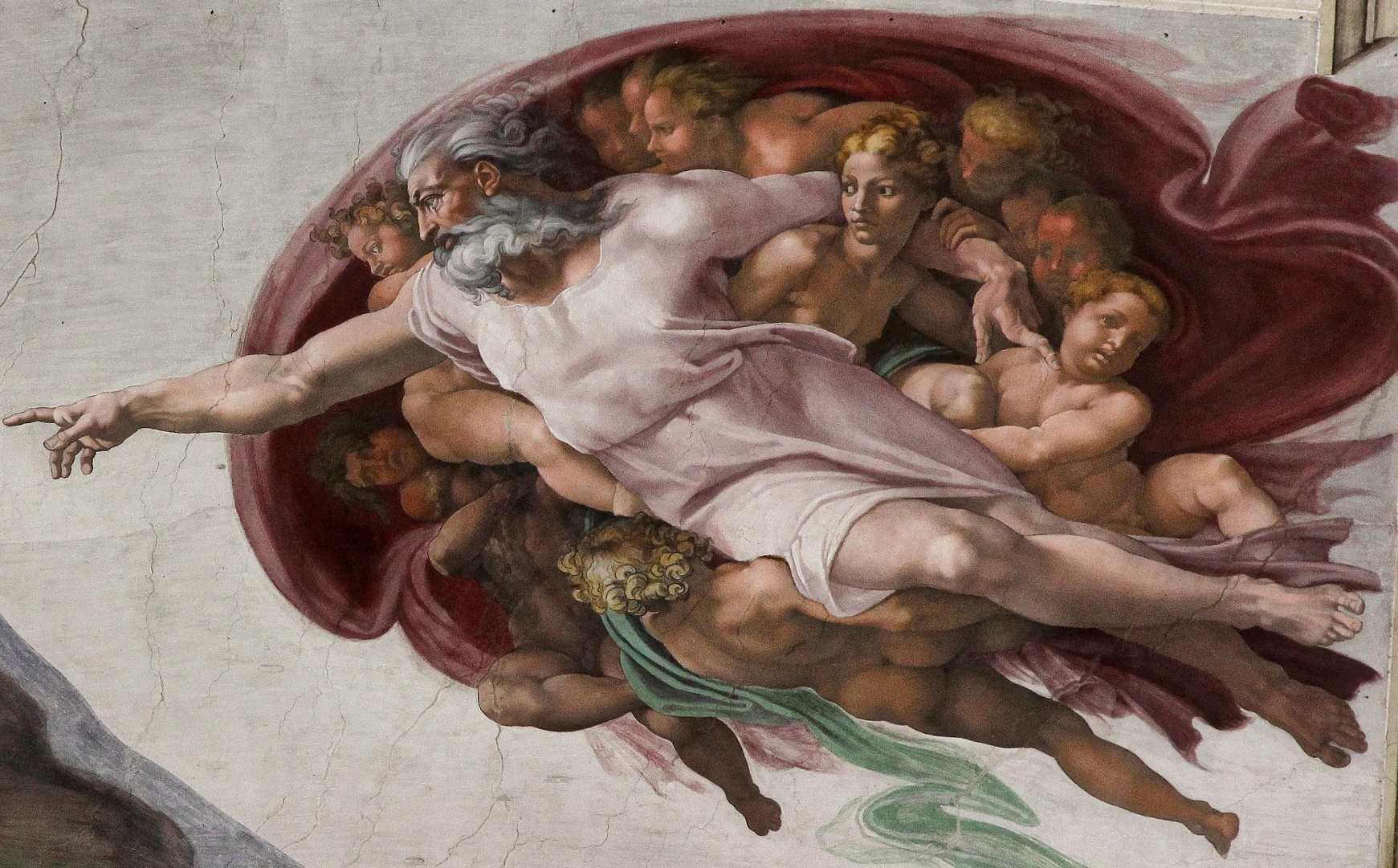 Excuse #2. “Who are you?”
(Ex. 3:14) God said to Moses,
“I am who I am. This is what you are to say to the Israelites:
‘I am has sent me to you.’”
“I am who I am”
Hebrew ’ehyeh ’ǎšer ’ehyeh
“I am the one who has always existed and always will.”
Self-existence and stability.
“I am the one who intervenes.”
“Then they will know…” (Ezek. 6:13; 7:4, 9; 15:7, etc.)
“I am the one keeps his promises.”
God introduces his covenants this way (Ex. 6:6-8; 20:1).
Gianotti, “The Meaning of the Divine Name” Bib Sacra, 1985.
Excuse #2. “Who are you?”
(Ex. 3:15-22) [God explains his plan from start to finish…]
Excuse #2. “Who are you?”
(Ex. 4:1) Moses answered,
“What if they do not believe me or listen to me and say,
‘The Lord did not appear to you’?”
“The elders of Israel will listen to you” (Ex. 3:18).
How does God respond?
“Tell them to just have faith!”
Excuse #3. “No one will believe me!”
(Ex. 4:2) Then the Lord said to him,
“What is that in your hand?”
“A staff,” he replied.
3 The Lord said, “Throw it on the ground.”
Moses threw it on the ground
and it became a snake,
and he ran from it.
Excuse #3. “No one will believe me!”
(Ex. 4:4) Then the Lord said to him,
“Reach out your hand and take it by the tail.”
So Moses reached out and took hold of the snake and it turned back into a staff in his hand.
Excuse #3. “No one will believe me!”
(Ex. 4:4) Then the Lord said to him,
“Reach out your hand and take it by the tail.”
So Moses reached out and took hold of the snake and it turned back into a staff in his hand.
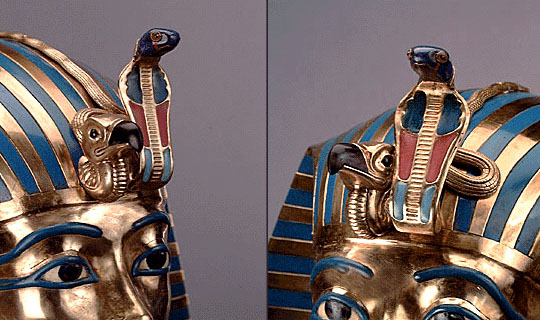 Why a snake?
The symbol of Pharaoh’s power (“urae”).
Excuse #3. “No one will believe me!”
(Ex. 4:5) “This,” said the Lord, “is so that they may believe that the Lord has appeared to you.”
Excuse #3. “No one will believe me!”
(Ex. 4:6) Then the Lord said,
“Put your hand inside your cloak.”
So Moses put his hand into his cloak, and when he took it out,
the skin was leprous—it had become as white as snow.
Excuse #3. “No one will believe me!”
(Ex. 4:7) “Now put it back into your cloak,” he said.
So Moses put his hand back into his cloak, and when he took it out, it was restored, like the rest of his flesh.
Why leprosy?
Shows God’s power over disease and death.
Excuse #3. “No one will believe me!”
(Ex. 4:9) Then the Lord said,
“If they do not believe these two signs or listen to you,
take some water from the Nile and pour it on the dry ground.
The water you take from the river will become blood on the ground.”
Why water from the Nile?
They believed the Nile River was a god… (more in chapters 7-10)
Excuse #3. “No one will believe me!”
(Ex. 4:10) Moses said to the Lord,
“Pardon your servant, Lord.
I have never been eloquent, neither in the past nor since you have spoken to your servant.
I am slow of speech and tongue.”
Speech impediment?
Moses was “a man of power in words and deeds” (Acts 7:22).
How does God respond?
“Practice makes perfect.”
Excuse #4. “I don’t talk good!”
(Ex. 4:11) The Lord said to him,
“Who gave human beings their mouths?
Who makes them deaf or mute?
Who gives them sight or makes them blind? Is it not I, the Lord?
12 Now go. I will help you speak,
and I will teach you what to say.”
Excuse #4. “I don’t talk good!”
(Ex. 4:13) But Moses said,
“Pardon your servant, Lord.
Please send someone else.”
Excuse #5. “No, Lord…”
(Ex. 4:14) Then the Lord’s anger burned against Moses.
God said, “What about your brother, Aaron the Levite?
I know he can speak well.
He is already on his way to meet you, and he will be glad to see you.”
Why Aaron?
“I’ll give you a team” (cf. Ex. 18).
Exodus 4:27
Excuse #5. “No, Lord…”
(Ex. 4:17) “But take this staff in your hand so you can perform the signs with it.”
Excuse #5. “No, Lord…”
(Ex. 4:18) Then Moses went back to Jethro his father-in-law and said,
“Let me return to my own people in Egypt to see if any of them are still alive.”
Jethro said, “Go, and I wish you well.”
(Ex. 4:19) Now the Lord had said to Moses in Midian,
“Go back to Egypt, for all those who wanted to kill you are dead.”

20 So Moses took his wife and sons, put them on a donkey and started back to Egypt. And he took the staff of God in his hand.
Exodus 2:23
Lessons from God’s interaction with Moses
(1) God never tries to convince Moses that he’s a great, gifted, and competent man.
(2) God was moving on a different timeline than Moses.
God was using this time to teach Moses how to trust him, how to take criticism (Ex. 2:14; 5:19-21; 17:3; Num. 14:2; Deut. 1:27), how to learn humility (Num. 12:3), how lead a nation, how to navigate the desert, etc. 
(3) God was patient with doubts, but not with unbelief.
Lessons from Moses’ interaction with God
(1) Moses allowed one single comment to control his life for 40 years (Ex. 2:14).
(2) Moses’ excuses were somewhat plausible.
He was immoral and incompetent.
Moses’ problem: He was so focused on his problems that even God himself couldn’t convince him.
(3) Moses’ story wasn’t over, and neither is yours!
“There has never been another prophet in Israel like Moses, whom the LORD knew face to face” (Deut. 34:10).
Lessons from Moses’ interaction with God
(1) Moses allowed one single comment to control his life for 40 years (Ex. 2:14).
(2) Moses’ excuses were somewhat plausible.
He was immoral and incompetent.
Moses’ problem: He was so focused on his problems that even God himself couldn’t convince him.
(3) Moses’ story wasn’t over, and neither is yours!
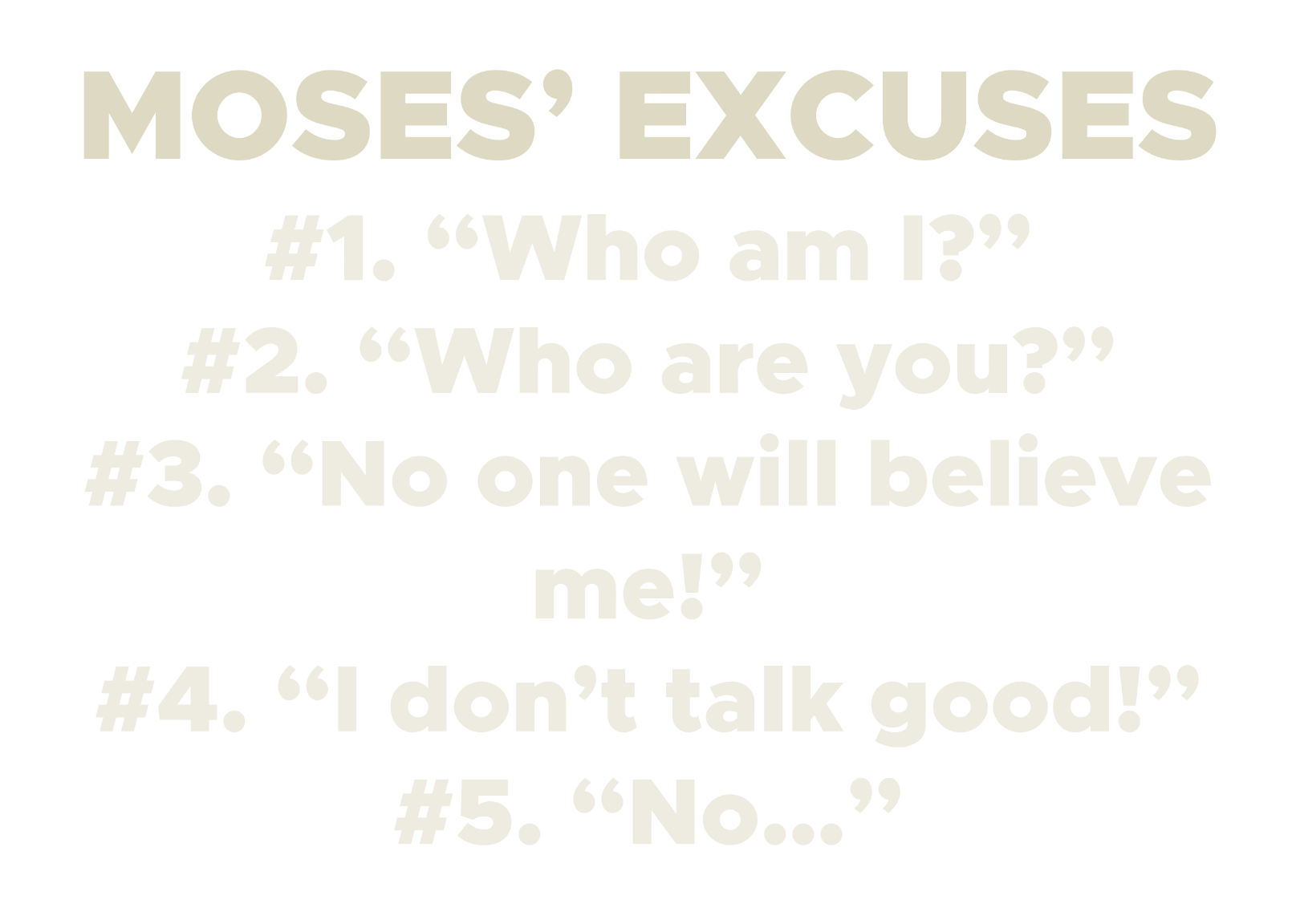